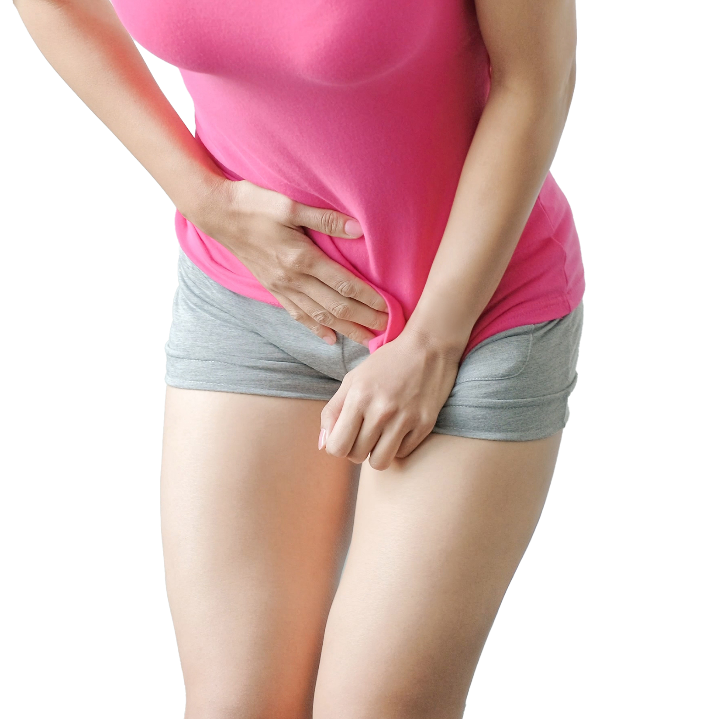 Interaktivt verktyg vid återkommande urinvägsinfektioner hos RIK-patient
Utbildningsmaterial för sjukvårdspersonal
Materialet har utarbetats tillsammans med specialister inom området
Så här använder du det här verktyget
Grundläggande information om UVIer
Starta här
[Speaker Notes: Materialet har utarbetats tillsammans med sjukvårdspersonal från Sverige, Danmark, Italien och Spanien. Följer EAUN Ren Intermittent Kateterisering guidelines från 2024.
Interaktivt utbildningsmaterial till sjukvårdspersonal som möter patienter med återkommande urinvägsinfektioner som självkateteriserar sig. 
Det är tänkt att fungera som en ”checklista” för att finna bästa möjliga behandlingsplan.]
Last Viewed
Custom Show	˃
Show Presenter View
Screen	˃
Arrow Options	˃
Subtitle Settings	˃
Camera	˃
Keep Slides Updated
Update Slides
Pause
End Show
Hur du använder det här verktyget
Presentationen måste laddas ner och vara i presentationsläge för full funktionalitet (så att det går att klicka på länkar och läsa informationen i "notes" samtidigt)
Starta presentationen 
Tryck på Knappen med tre prickar
Välj Visa presentationsläge (“Show presenter view”)
Användbara genvägar;
F5 = Visa presentationsläge
ESC = Avsluta presentationsläge
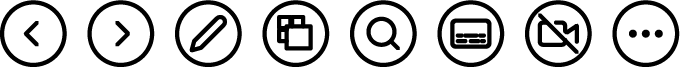 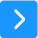 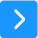 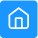 [Speaker Notes: Följ dessa 3 steg för rätt inställningar.]
Grundläggande information om UVI (målet med materialet)
Antibiotikaresistens är ett globalt hot, därför är det viktigt att minska riskerna för att få urinvägsinfektioner och hitta de bästa behandlingsvägarna.
Detta interaktiva utbildningsmaterial är avsett för vårdpersonal som möter patienter med återkommande urinvägsinfektioner (UVIer) och som utför    Ren Intermittent Kateterisering (RIK).
Du kan använda den som en "checklista" för att hitta bästa möjliga behandlingsplan.
Definition för återkommande urinvägsinfektion =  3 eller fler infektioner under ett år eller två infektioner inom sex månader.
Ref: Aggarwal et al, StatPearl, 2024
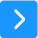 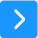 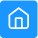 [Speaker Notes: Det primära målet med detta material är att skapa ett interaktivt utbildningsmaterial kring vad man bör undersöka och åtgärda när en person som kateteriserar sig får återkommande urinvägsinfektioner. Det är tänkt att fungera som en ”checklista” för att finna bästa möjliga behandlingsplan. För varje enskild parameter som kan påverka så finns också föreslagna åtgärder. I denna flik finns ofta direktlänkar till vår kvalitetssäkrade utbildningsportal, Wellspect Utbildning, för ökad användarvänlighet. 
Det sekundära målet är att ge förbättrad, individanpassad behandling mot UVI samt att förebygga att få återkommande UVIer. Dessutom att kunna bidra till att minska överförskrivning av antibiotika. Den ökande antibiotikaresistensen är en stor utmaning som behöver tas på allvar.
Vår stora antibiotikaanvändning i världen gör att bakterier anpassar sig och utvecklar nya sätt att undvika antibiotikans effekt. När ny resistens utvecklas så blir effekten att antibiotikabehandlingen lämnar kvar de resistenta bakterierna som då förökar sig. De överlevande bakterierna för vidare sitt DNA med resistens-mönster från generation till generation.  
Även resistens mot en typ av antibiotika kan skapa allvarliga problem som gör att man måste använda bredspektrum och ofta förlänger både behandlingsperiod och återhämtning, med risk för biverkningar. All antibiotikabehandling påverkar den naturliga bakteriefloran och kompositionen av olika bakterier (de i symbios och de patogena), vilket leder till att individen blir mer känslig för bakterieangrepp. Upprepade antibiotikabehandlingar kan därför bidra till återkommande urinvägsinfektioner, detta är en negativ loop som behöver brytas.
Om vi med hjälp av en checklista kan säkerställa att alla riskfaktorer beaktats och hanterats, hoppas vi kunna bidra till att patienten att få en bättre RIK-terapi och högre livskvalite’.]
Grundläggande information om UVIRiskfaktorer för UVI indelade i fyra grupper
1.Generella faktorer
Högt intravesikalt tryck/ försämrad   compliance av urinblåsan
Individens immunförsvar
Tarmdysfunktion 
Diabetes 
Ålder och kön
2. Urinvägarnas tillstånd
Botulinum toxin A injektioner
Urodynamikundersökning
Blås- och njurstenar
Resturin pga. onormala anatomiska tillstånd t.ex divertiklar och cystocele
Bakterie-virulens
Tidigare UVIer
3. Individspecifika faktorer
Miktionsfrekvens 
Vätskeintag 
Ohygieniskt förfarande vid RIK
Otillräcklig kunskap om RIK-behandlingen
Resturin på grund av kateteriseringstekniken
4. Ren Intermittent Kateterisering
Skada i urinröret eller i urinblåsan av produkten 
Resturin pga produkten
Bakterier via katetern
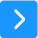 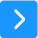 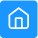 Kennelly et al 2019
[Speaker Notes: Anledningarna till att man får en UVI är komplexa men det finns särskilda riskfaktorer att beakta för att i vissa fall kunna minska riskerna.
Riskfaktorerna kan delas in i fyra grupper:
Alla fyra grupperna av riskfaktorer är tillämpliga på individer som använder RIK för att tömma urinblåsan. Tre av grupperna handlar om faktorer som påverkar patienten på olika sätt, och den fjärde är själva RIK proceduren. Även om RIK är golden standard och associerat med mindre allvarliga urinvägsinfektioner och mindre komplikationer i jämförelse med kvarliggande kateter, finns det fortfarande en högre risk att få en UVI jämfört med normal tömning.
Gå igenom de viktigaste riskfaktorerna för varje grupp nedan, fullständiga listan finner du i bilden. 
Generella faktorer är:
-Individens immunförsvar och om många tidigare antibiotika kurer använts (vilket slagit ut de goda bakterierna).
-Tarmdysfunktion.
Förstoppning kan påverka inkomplett tömning.
- Bakomliggande sjukdomar tex diabetes.
- Ålder är en riskfaktor och postmenopausala kvinnor har högre risk på grund av minskade nivåer av östrogen.
Vanliga symtom på östrogenbrist i slidan kan vara urinträngningar och upprepade urinvägsinfektioner. Dessa symtom ökar ofta med åldern. Lokalt östrogen är en mycket effektiv behandling och kan erbjudas till de allra flesta kvinnor (kontrollera kontraindikationer).
-Kön är också en faktor, kvinnor löper högre risk än män på grund av det kortare urinröret och kortare sträcka för bakterier att förflytta sig. Dessutom är urinrörets mynning och ändtarm närmare hos kvinnor jämfört med män. 
-Neurogen blåsdysfunktion (med högre tryck i urinblåsan), d.v.s. personer med ryggmärgsskada eller MS.
Individer med en hög skada löper större risk att drabbas av urinvägsinfektion (Farrelly, Scand J Urol., 2020).
-Funktionsvariationer (om patienten behöver en assistent på grund av psykiska och fysiska funktionsnedsättningar).

2. Lokala faktorer är:
-Om individen haft tidigare UVIer är det lättare att få det igen.
-Bakterie-virulens (de faktorer som hjälper bakterien infektera patienten på molekylnivå)
-Tidigare ingrepp/undersökningar i nedre urinvägarna på sjukhus.
-Blåssten/njursten är kända riskfaktorer för att få UVI.
-Resturin pga. onormala anatomiska tillstånd t.ex divertiklar och cystocele:   https://www.wellspect.se/utbildning/artiklar/cystocele/
-Om individen har haft urinvägsinfektioner tidigare är det lättare att få det igen.

3. Individspecifika faktorer:
-Otillräckligt vätskeintag (vatten, inte kaffe eller liknande) kan öka risken för urinvägsinfektioner genom att minska den totala urinproduktionen och förhindra utspädning av bakterier.
-Icke-hygienisk RIK-procedur (hand- och genital hygien ska utföras enligt lokala riktlinjer)
-Otillräcklig utbildning om RIK-proceduren (utbildningshandledningar av RIK-material kommer senare i detta material)
-Resturin i urinblåsan på grund av felaktig kateteriseringsteknik.

4. RIK i sig självt utgör risk jämfört mot om man kissar normalt:
-Om katetern inte behåller sin halka under hela kateteriseringen (även under utförsel) kan mikrotrauma skapas i urinrör och blåsa.
-Om katetern inte lyckas tömma blåsan fullständigt (tex om katetern inte är tillräckligt lång) eller om fel teknik används.
-Om främmande bakterier förs in i uretra via katetern.]
Grundläggande information om UVI Typer av urinvägsinfektioner
Urinvägsinfektioner kan delas in efter lokalisation och allvarlighetsgrad:
• Nedre urinvägsinfektioner (cystit) 
• Övre urinvägsinfektioner (pyelonefrit) 
• Komplicerad UVI:
Vid samtidig strukturell eller funktionell rubbning i urinvägarna eller vid underliggande sjukdom
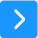 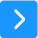 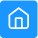 [Speaker Notes: En UVI är en bakteriell infektion som påverkar någon del av urinvägarna. Urinen innehåller en mängd vätskor, salter, och avfallsprodukter. När bakterier förökar sig i urinen angriper de slemhinnan och orsakar en UVI. 
Urinvägsinfektioner kan delas in efter lokalisation och allvarlighetsgrad:
Nedre urinvägsinfektioner (cystit) Temp ≤38°C, CRP ≤30 mg/l. Allmänpåverkan i enstaka fall hos äldre.
Övre urinvägsinfektioner (pyelonefrit ) Temp ≥38°C, CRP ≥30 mg/l, feber (kan saknas hos äldre) och allmänpåverkan i varierande grad. Ev. frossa, huvudvärk, illamående och kräkningar.

En urinvägsinfektion benämns komplicerad vid samtidig strukturell eller funktionell rubbning i urinvägarna eller vid underliggande sjukdom som försämrar patientens försvar mot infektionen eller svar på behandlingen.
Detta material är begränsat till återkommande UVI vid RIK.]
Grundläggande information om UVIHur uppstår en UVI?
Urinvägsinfektioner –                              En sekventiell förklaring
Titta på den här beskrivande stegvisa animeringen för att få en tydlig förståelse för den sekventiella processen för hur en urinvägsinfektion uppstår.
Se animationen
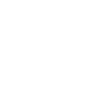 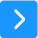 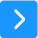 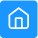 [Speaker Notes: Om du är intresserad att få mer kunskap om hur en UVI normalt uppstår, klicka på länken för att komma till vår utbildningsplattform med CPD-ackrediterat material. CPD innebär att inlärningsaktiviteten har uppfyllt standarderna och riktmärkena för kontinuerlig professionell utveckling (CPD) och har utvärderats för sin kvalitet.]
Grundläggande information om UVIViktiga aspekter att tänka på för att minska riskerna för UVI     hos kateteranvändare
Ren Intermittent Kateterisering (RIK) är den rekomenderade behandlingen vid blåstömningsproblem, men det finns en viss ökad risk för urinvägsinfektioner (UVI) jämfört med att tömma blåsa på naturlig väg. För att undvika att få UVI finns det speciella faktorer att tänka på när man väljer kateter, och alla katetrar är inte likadana. Titta på denna animation som visar de optimala förutsättningarna för skonsam kateterisering för att undvika komplikationer som UVI.
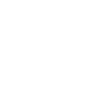 Se animationen
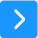 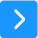 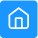 Grundläggande information vid UVIVanliga symtom på urinvägsinfektion vid RIK
Sveda/brännande känsla vid blåstömning
Urinträngningar
Urinläckage/ökat läckage
Ökad miktionsfrekvens
Illaluktande urin och eller grumlig urin
Smärtor över nedre delen av buken eller ryggen
Feber och/eller nedsatt allmäntillstånd
Ökad spasticitet 
Äldre kan bli förvirrade
Hematuri
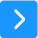 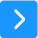 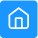 [Speaker Notes: De vanligaste symtomen på UVI är ett ändrat miktionsmönster (se bilden ovan)
Vid neurogen skada/sjukdom kan spasticiteten öka vid UVI.
Observera att äldre personer kan bli förvirrade och personer med höga spinalskador ovan Th6 kan få autonom dysreflexi.]
Grundläggande information vid UVI Skillnaden mellan följande termer
Bakteriuri är närvaron av bakterier i urinen och kan klassificeras som symtomatisk eller asymtomatisk. 
En patient med asymtomatisk bakteriuri definieras som koloniserad med en eller flera organismer i ett urinprov utan symtom eller infektion. Detta bör normalt inte behandlas med antibiotika. 
Bakteriuri är UVI och definieras som bakteriuri eller svamp (förekomst av svamp i urinen) tillsammans med urinvägssymtom, såsom dysuri och feber med en koncentration > 103 CFU/ml.
(EAUN IC Guidelines 2024)
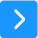 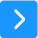 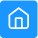 [Speaker Notes: För ungefär ett decennium sedan trodde man att urinen var steril, men så är det inte och urinen innehåller bakterier (både de goda och de onda) som lever i symbios med oss. Urinvägsinfektioner delas in i asymtomatiska och symtomatiska: Asymtomatisk urinvägsinfektion innebär att du har bakterier i urinen utan symtom från urinvägarna. Urinvägsinfektion definieras som bakteriuri eller svamp tillsammans med urinvägssymtom som dysuri och feber med en koncentration på > 103 CFU/ml. (EAUN:s RIK-riktlinjer 2024) 
Det är den definition som numera oftast uttalas i litteraturen och som även sjukvården strävar efter. Om det finns behov av antibiotika bör detta bedömas av en sjukvårdspersonal och i samband med bakterieodling välja rätt typ av antibiotika.]
Utredning av återkommande UVI
Advancerad utrdening
Förstahandsutredning
Vidare utredning
1. Produkt och kateteriseringsteknik
5. Assisterad RIK
3. Miktionslista
5.1 Assisterad  RIK – faktorer som kan påverka
1.1 Kateterval – faktorer som har betydelse
3.1 Miktion/ RIK-lista
5.2 Assisterad RIK – faktorer att tänka på
3.2 Miktion - faktorer som har betydelse
1.2 Hantering av product – faktorer som har betydelse
1.3 Non-touch teknik – faktorer som har betydelse
6. Avancerad utredning
4. Tarmtömning
1.4 Hygien – faktorer som har betydelse
6.1 Avancerad utredning
4.Tarmtömning
1.5 Ofullständig blåstömning
4.2 Tarmtömning – faktorer som har betydelse
4.3 Tarmtömning  åtgärder
2. Urinsticka/urinodling
Sammanfattning
2.1 Urinodling/Urinsticka  – faktorer som har betydelse
4.4 Tarmtömning – kliniska studier
Ytterliggare  läsning
2.2 Urinodling – faktorer som har betydelse
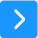 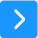 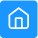 [Speaker Notes: I den vänstra kolumnen hittar du förstahandsutredning för UVI att gå igenom i en stegvis procedur, med hyperlänkar för fördjupad information.
I den högra kolumnen finns områden för vidare undersökning om det behövs. 

Avancerad undersökning rekommenderas om något av följande inträffar:
- Patienten har en negativ urinodling och samtidigt har symtom från urinvägarna.
- Patienten får återkommande symtom och har fått antibiotika som inte fungerat.
- Vid misstanke om blåssten eller njursten.]
Produkt och kateteriseringsteknik1.1 Produktval– faktorer som har betydelse
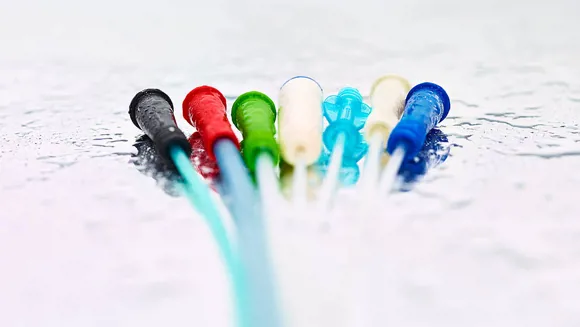 Är kateterlängden rätt?
Töms urinblåsan fullständigt? 
Är det rätt CH (storlek) och tipp?
Är valet av katetern anpassat till patientens livsstil (funktion och handhavande)?
Är katetern tillräckligt följsam?
Finns det kliniska bevis kring säkerhet för produkten (tex kliniska studier kring långtidsanvändning)?
ARTICLE
Long-Term Safety of Intermittent Catheterisation
Single-use hydrophilic catheters were developed in the early eighties to address long-term complications of intermittent catheterisation seen when reusing plastic catheters with add-on lubrication. As reported by Wyndaele and Maes and Perrouin-Verbe et al.
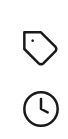 Explore | Bladder
2 min
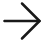 Läs mer
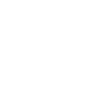 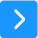 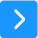 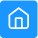 [Speaker Notes: Produktval: Gå igenom tillsammans med patienten att korrekt kateterlängd använts för att säkerställa att ingen resturin blivit kvar i urinblåsan. Med en större CH storlek så erhålls ett högre flöde, kontrollera att optimal CH (diametern på katetern) storlek använts. Kan behövas undersöka med en blåsscanner för kontroll efter RIK för att bedöma om tömningen skett komplett. Bevisad säkerhet över lång tid: Finns det kliniska bevis för katetern som ska användas över lång tid?
Hydrofil yta för maximal skonsamhet och minskad risk för skada i urinröret under hela kateteriseringen. Har katetern ett hydrofilt ytskikt som bevaras både vid införande och utdragande av katetern? Tillräckligt följsam så att urinröret inte skadas och orsakar blödningar. Anpassning till livsstil innebär oftast att olika katetrar används beroende på vilken situation patienten befinner sig i, t.ex. hemmamiljö, resa, arbete eller träning etc
Hanteras produkten som en engångsprodukt eller återanvänds den?
Har patienten behov av en annan produkt?
Katetervalet bör vara individuellt och situations-anpassat för att få en god följsamhet till terapin.]
Produkt och kateteriseringsteknik 1.2 Hantering av produkten – Faktorer som har betydelse
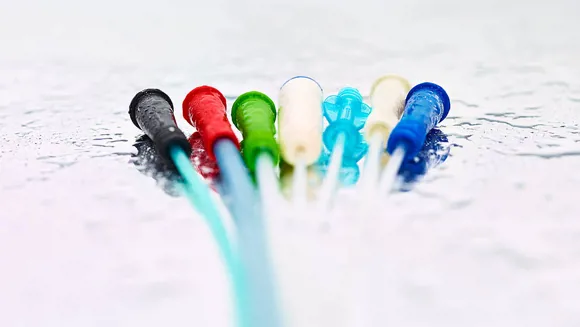 Används produkten enligt angivna instruktioner?
Har patienten behov av en annan produkt?
Är kateterns renhetsgrad bibehållen innan och vid införsel?
ARTICLE
Hydrophilic Catheters and Lower Risk of Hematuria
A lubricated catheter is recommended to reduce damage to the urethra and lower the risk of hematuria which is a common complication. A cross-over study comparing different hydrophilic catheters showed an even lower frequency of hematuria in patients who chose LoFric.
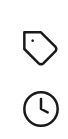 Explore | Bladder
5 min
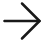 Läs mer
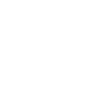 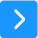 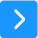 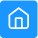 [Speaker Notes: Hantering av produkt: Se/kontrollera hur patienten hanterar katetern och RIK-proceduren. 
Välj en kateter som är lätt att använda, öppna förpackningen på korrekt vis och följ de angivna instruktionerna. Ett handtag på produkten kan underlätta för att få ett stabilt grepp. Katetervalet bör vara individuellt och situationsanpassat för att patienten ska få bättre teknik och följsamhet till terapin.
Hanteras produkten som en engångsprodukt eller återanvänds den?
Har patienten behov av en annan produkt?
Renhetsgrad: Bevara kateterns sterilitet under proceduren och använd det avsedda hjälpmedlet för införsel. Ev byta till en produkt som möjliggör non-touch teknik]
Produkt och kateteriseringsteknik 1.3 Non-touch teknik – faktorer som har betydelse
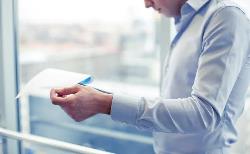 Möjliggör produkten non-touch teknik? Har katetern ett greppvänligt handtag som hjälper användaren att hålla katetern utan att behöva vidröra kateterslangen?
Ren/non-touch teknik anses vara en säker och effektiv procedur utan ökad risk för symtomatisk UVI
ARTICLE
Scientific Review of No-Touch Catheter  Technique
Introduction of a no-touch catheter/technique for intermittent catheterisation seems to be well accepted both by caregivers and patients and it is not necessarily associated with higher costs.
(EAUN IC guidelines 2024)
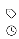 Explore | Bladder
2 min
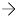 Läs mer
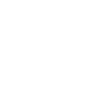 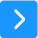 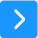 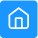 [Speaker Notes: Non-touch teknik: Har ett greppvänligt handtag som hjälper användaren att hålla katetern utan att behöva vidröra kateterslangen. Det ger användaren mer kontroll och gör det enkelt att föra in katetern i urinröret. Eftersom det hjälper användaren att undvika att röra vid kateterslangen blir proceduren mer hygienisk, vilket reducerar risken för att det kommer bakterier på själva katetern.
(EAUN IC guidelines 2024)]
Produkt och kateteriseringsteknik 1.4 Hygien – faktorer som har betydelse
Handtvätt innan och efter RIK
Daglig underlivshygien
Ej antibakteriell tvål
Dra tillbaka förhuden
Kvinnor- tvätta framifrån och bakåt
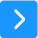 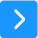 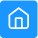 [Speaker Notes: Hygien:. Handtvätt
Handtvätt med tvål och vatten innan och efter kateteriseringen. Uppmärksamma hur detta kan lösas om handfatet är utanför toaletten (offentliga toaletter) och speciellt om personen är rullstolsburen (smutsigt golv).  
Vidrör så lite som möjligt efter handtvätt innan kateteriseringen.
Använd med fördel handsprit innan kateterisering på en offentlig toalett.
Underlivshygien
Daglig underlivshygien, ej antibakteriell tvål. Använd intimtvål eller bara ljummet vatten för att inte torka ut slemhinnorna/ ändra pH/ störa normal bakterieflora. 
Tvätt av underlivet även vid behov (t.ex. efter avföringsläckage eller större urinläckage). 
Kvinnor tvätta framifrån och bakåt.
För männen är det även viktigt att tvätta under förhuden.]
Produkt och kateteriseringsteknik 1.5 Ofullständig blåstömning–faktorer som har betydelse
Kateteriseringsteknik såsom att dra ut katetern långsamt mm
Behov av längre kateter
Ökad Charriere storlek
Ändra läge innan katetern dras ut 
Utförs RIK i rätt position
Resturin efter RIK med blåsscanner för att säkerställa att urinblåsan är blir tom
Överviktig kvinna kan vara i behov av längre kateter
EAUN IC guidelines 2024
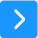 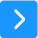 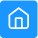 [Speaker Notes: Ofullständig blåstömning: Ändra position för att få en bättre tömning, t.ex. kan det vara divertiklar som inte töms. Inte helt ovanligt att katetern tas ut innan tömningen är klar. Vissa katetrar är för korta för att tömma urinblåsan helt tom, ögonen når inte ända in i urinblåsan när blåsan fälls ihop när den töms. Ibland behövs det att öka kateterns cherriere, ch12-14 förordas.
Ändra position för att få en bättre tömning, t.ex. kan det vara divertiklar som inte töms. Personer som tömmer sig i sängen har en sämre position än sittande, pga. gravitationen hjälper till vid sittande/stående läge. Är toalett på arbetsplatsen anpassad för att en fullständig tömning ska kunna ske? Resturinkontroll med blåsscanner efter RIK kan vara nödvändigt.
Överviktig person: behov av tillräcklig räckvidd. En större kroppsvikt kan kräva en längre kateter för att utföra kateteriseringen på ett adekvat sätt. Män kan behöva sitta ner och tömma tomt även vid RIK om de t ex har dålig balans.]
Urinodling/ Urinsticka2.1 Urinodling/ Urinsticka – faktorer av betydelse
Positiv nitrit
Leukocyter 
Glukos i urinen
Hematuri 
Bakterier
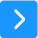 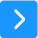 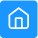 [Speaker Notes: Positiv Nitrit:
Nitrit är positivt vid infektion med de vanligaste gramnegativa uropatogenerna (E. coli, Proteus, Klebsiella) men negativt vid grampositiv infektion (staphylokocker, streptokocker, enterokocker) samt vid pseudomonasinfektion. 
Leukocyter:
Leukocyt-testet har störst värde vid negativt nitrit test och talar för inflammation i urinblåsan. 
Glukos i urinen:
Odiagnostiserad DIAB eller dåligt reglerat blodsocker kräver att patienten skickas för vidare utredning.
Observera att läkemedel som ökar utsöndringen av glukos i urinen t ex DIAB och bantningsläkemedel kan påverka risken för UVI, socker i urinen fungerar som mat för bakterierna och boostar dem.
Hematuri:
Hematuri som visas på sticka (ej synligt för ögat) kan vara orsakad av RIK processen.]
Urinodling/ Urinsticka 2.2 Urinodling– faktorer att ta hänsyn till
Korrekt ifylld urinodlingsremiss
Kontrollera tidigare urinodlingssvar
Typ av UVI patogener
Korrekt provtagning vid RIK
Stenbildande bakterier vid UVI
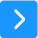 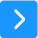 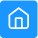 [Speaker Notes: Urinodling 
Urinodling med art- och resistensbestämning ska alltid göras när indikation finns för antibiotikabehandling.
Tas alltid vid recidiverande UVI vid kateterbehandling 

UVI vid känd eller misstänkt resistensproblematik 
Febril UVI
UVI hos män
UVI hos gravida kvinnor
Terapisvikt vid antibiotikabehandling av UVI
Screening för ABU under graviditet och inför vissa urologiska ingrepp 
Indikationer för urinodling efter avslutad behandling, om infektionen orsakas av ureas-positiva bakterier
Indikationer för urinodling med art- och resistensbestämning 

Ange följande på remissen:
Pågående, nyss avslutad eller planerad antibiotikabehandling, uppgift om patientens allmäntillstånd är påverkat
hur provet är taget, till exempel kastat mittstråleprov, urin från KAD.
Finns kännedom/misstanke om njursten bör det anges.
Uppge känd allergi mot antibiotika.
Det görs en sammantagen klinisk bedömning av ovanstående uppgifter som avgör vilka bakteriearter och bakteriemängder som svaras ut som relevanta.
Skriv svaret på urinstickan på remissen

Korrekt provtagning vid RIK
Sträva efter lång blåstid, helst morgonurin. Urinprov vid RIK ska tas som mittstråle prov. Utför kateteriseringen enl rekommenderad rutin. Låt urinen inledningsvis rinna ner i toaletten. För sedan in provtagningskärlet i strålen och fyll enligt anvisning. Töm sedan blåsan komplett och ta ut katetern. Förslut provtagningskärlet. Anteckna blåstiden, det vill säga den tid urinen har stått i blåsan, på remissen.
Skicka ej urinen du stoppat stickan i för odling.

Kontrollera föregående odlingssvar (för att få bort riskfaktorn, t.ex sten)
Kontrollera föregående UVI bakterie
Odlingssvar

Stenbildande bakterier i urinen.
Orsaken kan vara residualurin eller att ett främmande föremål tex ett hårstrå följer med in i urinblåsan vid RIK. 
Vissa bakterier bildar urinsten tex. Klebsiella och Proteus med symtom som upprepade UVI:er, trängningar och blod i urinen.
Om det är samma bakterie som tidigare är patienten underbehandlad (antibiotika för kort tid) eller så finns det främmande kropp (tex hårstrå som bidrar till biofilm). 
Detta kräver vidare åtgärd.
Tänk även på att dessa bakterier bildar biofilm, vilket försvårar behandlingen.


”Ureas-positiva bakterier Bakterier som producerar ureas alkaliserar urinen, vilket medför att kristaller utfälls e.g. Klebsiella and Proteus. Långvarigt bärarskap av sådana bakterier i urinvägarna kan därigenom orsaka konkrementbildning (s.k. infektionsstenar). När ureaspositiva bakterier orsakar symtomgivande UVI rekommenderas urinodling ett par veckor efter avslutad antibiotikabehandling. Om samma bakteriestam påvisas i upprepade urinodlingar kan konkrementbildning redan ha ägt rum eller riskerar uppstå om inte bakterierna eradikeras. Utredning med cystoskopi (blåsstenar) och DT njurar (förkalkningar i njurparenkym och/eller njurbäcken) bör då övervägas. Exempel på urinvägspatogena bakterier som bildar ureas och som kan orsaka konkrementbildning i urinvägarna”


https://infektion.net/wp-content/uploads/2022/12/vardprogram-uvi-201106.pdf]
Miktionslista3.1 Miktion/RIK-lista
Blåstömningsfrekvens/RIK-frekvens?
Regelbunden tömning under dagen, 4-6 gånger
Ej mer än 400 ml urin totalt vid varje tillfälle (EAUN IC guidelines 2024)
Det gäller för både kateteriserad volym och mikterad volym
Total dygnsvolym 1000-2000 ml/dygn
Vätskeintaget per dygn bör vara 1500-2000 ml
Ladda ner miktionslista
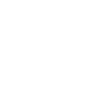 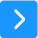 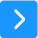 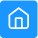 [Speaker Notes: Med hjälp av en miktionslista/vätskelista kan man kartlägga patientens miktionsvanor och vätskeintag. Viktigt att mäta både kateteriserad mängd och mäta den urin som mikteras utan kateter. Finns speciella miktionslistor för detta, ni hittar dem här: 

https://www.wellspect.se/globalassets/digizuite/53140-en-aid0053140.pdf

Miktionslistan kan användas som ett pedagogiskt instrument vid uppföljning och är ett utmärkt underlag för att diskutera dryck- och miktionsvanor. 
Vätskeintaget bör vara minimum 1500 ml och ökas vid UVI.
Regelbunden tömning av blåsan under dagen är viktigt enl EAUN guidelines, en rekommendation är att max ha 400 ml vid varje tömning, morgonurin mängden kan dock vara större. Rekommenderad tämningsfrekvens vid RIK är 4-6/ dag. Den totala urinmängden är mellan 1000 – 2000 ml / dygn.]
Miktionslista3.2 Miktion– faktorer som har betydelse
Behöver vätskeintaget öka eller minska relaterat till miktionslistan?
Behöver kateteriseringsfrekvensen öka eller minska?
Finns det ett behov av stöd från omgivningen?
Kan en påminnelse via alarm på telefonen vara ett alternativ?
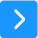 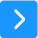 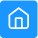 [Speaker Notes: Belysa det ev problemet för patienten på ett bättre sätt för att kunna justera mängder och frekvens. 
Ibland finns det ett behov av stöd från omgivningen med t. ex påminnelser osv. 
Följs den rekommenderade instruktionen för RIK, den regelbundna tömningen över dagen är viktig och EAUN guidelines rekommenderar 4-6 ggr/dygn samt ej överstiga 400 ml urin per tillfälle (morgonurinen är ofta en större mängd)
Både det rekommenderade vätskeintaget och tömd mängd urin per dygn bör ligga på 1500-2000 ml. Vid UVI bör vätskeintaget ökas.]
Tarmtömning4.1 Tarmtömning
Undersök orsakerna bakom tarmtömningsproblemen
Har patienten förstoppningsproblematik -avföringsläckage, eller båda?
Säkerställ en god tarmtömningsregim.
Normal tarmtömning: 3 gånger/dag till 3 gånger/vecka
Kom ihåg att kontrollera sittposition på toaletten – använd gärna en pall under fötterna för att slappna av i bäckenbotten och ändra vinkel
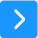 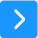 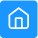 [Speaker Notes: Blåsan och tarmen ligger nära och har därav stor påverkan på varandra. Det finns ett samband mellan upprepade UVI er och tarmdysfunktion. Den exakta orsaken är inte känd men en förstoppad tarm kan ge en sämre blåstömning, avförsingsinkontinens/diarré kan orsaka att E.coli lättare kan kolonisera blåsan. 
Utred vad tarmtömningsproblematiken beror på för att hitta bästa behandlingen. 
Är det förstoppning som orsakar att blåsan inte töms ordentligt kan det leda till UVI pga resurin. 
Är det avföringsinkontinens som är bekymmret kan bakterier/(E.Coli) från tarmen  överföras till urinvägarna och därigenom orsaka urinvägsinfektion? 

Säkerställ god tarmtömning. 

Studie visar att personer som startar med TAI och RIKar sig får en minskad UVI frekvens. 
En studie av Furuta et al 2021 visar att TAI, genom att förbättra tarmtömningen  reduceras risken för blåskontamination av E.coli  
Effects of Transanal Irrigation on Gut Microbiota in Pediatric Patients with Spina Bifida - Wellspect]
Tarmtömning4.2 Tarmtömning– faktorer som påverkar
Förstoppning leder till ett ökat tryck mot urinblåsan och urinrör vilket påverkar funktionen. Både lagrings- och tömningsförmågan försämras. 
Minst två kriterier ska uppfyllas för att defineras som förstoppning enligt  ROME IV criteria:
Avföring mindre än 3 gånger/vecka
Hård avföring oftare än 1/4  av avföringstillfällena.
Uttalad krystning oftare än ¼ av avföringstillfällena
Känsla av ofullständig tömning oftare än ¼ av avföringstillfällena.
5.   Komplett lista?
Avföringsläckage
Det finns 3 klassificeringar av symtom på avföringsläckage:
Passiv inkontinens: definieras som ofrivillig tarmtömning utan tidigare trängning eller behov av avföring
Trängningsinkontinens: definieras som ofrivillig tarmtömning,trots försök att hålla emot
Blandinkontinens: definieras som både passiva och trängande symtom.
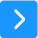 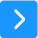 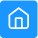 [Speaker Notes: Förstoppning är ett symtom inte en sjukdom.
En förstoppad tarm leder till ett ökat tryck mot blåsan och urinröret vilket påverkar funktionen/tömningen. Både lagring och tömning. Ökad resurin kan leda till urinvägsinfektion.
Medicinsk definition av förstoppning enl (ROME IV criteria)
Två eller fler av följande:
Krystning vid minst 25 % av tarmtömningarna.Hård avföring vid minst 25 % av tarmtömningarna.Känsla av ofullständig tömning vid minst 25 % av tarmtömningarna.Känsla av anorektal obstruktion/blockering vid minst 25 % av tarmtömningarna.Behov att manuellt underlätta tömningen vid minst 25 % av tarmtömningarna.Mindre än tre avföringar/vecka.

Ovanstående förutsätter tre månaders obehag under det senaste året, och att patienten inte uppfyller IBS-kriterierna och att diarré inte uppstår. 

För det mesta beror förstoppning på ett funktionsproblem (hur tarmrörelserna fungerar, eller hur tarmen töms). Mer sällan beror det på en underliggande sjukdom

Följande varningstecken i samband med förstoppning bör alltid utredas av en läkare med denna expertis: 
- Blod i avföringen
- Viktminskning 
- Slem i avföringen
- Förlust av aptit
- Ont i magen 
- Smärta i samband med tömning och plötsliga förändringar i tarmvanor
- Eftersom förstoppning är ett vanligt initialt symptom på tjocktarmscancer, måste detta undersökas.

Avföringsläckage
Definitionen av avförigsläckage är ofrivilligt läckage av gas, lös o fast avföring som för individen medför sociala problem eller problem med hygiien som upplevs besvärande. 

Det finns 3 klassificeringar av symtom på avföringsinkontinens:

Passiv inkontinens: Ofrivillig tömning av tarmen utan tränging el känsla av att behöva tömma tarmen. 
Trängningsinkontinens: Ofrivillig tömning av tarmen trots försök att hålla kvar avföring
Blandinkontinens: både passiva och trängande symtom

Bedömning, diagnos och behandling av avföringsinkontinens behöver anpassas till varje enskild person

Utred vidare om det behövs och påbörja behandling för aktuell tarmdysfunktion.]
Tarmtömning4.3 Tarmtömning– åtgärder
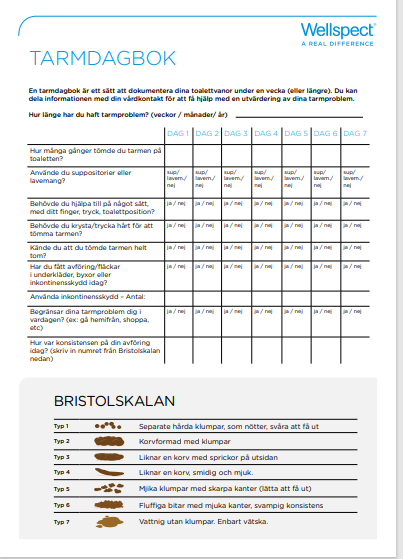 Tarmdagbok
En tarmdagbok kan vara ett bra hjälpmedel att starta med
Bristolskalan
Använd bristolskalan för att underlätta dislussionen med patienten, och uppskatta om problemen är förstoppning eller avföringsinkontinens
Ladda ner tarmdagbok
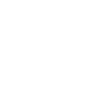 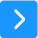 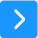 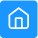 [Speaker Notes: Tarmdagbok kan vara ett bra verktyg för enkel utredning.
Normalt att tömma tarmen 3 gånger per dag till 3 gånger i veckan. 
Använd Bristol Stool Skala för att underlätta diskussionen med patienten, och uppskatta om problemen främst är förstoppning eller avföringsinkontinens. 
Det är viktigt att se över toalettpositionen och att använda en fotpall för vuxna och barn. Detta förbättrar vinkeln på benen vilket kommer att förbättra passagen av avföringen. 
Utred vidare om behov och sätt in behandling för respektive tarmrubbning.

A clinical study by Furuta et al 2021 in children with spina bifida have shown positive effects of transanal irrigation (TAI) for improved bowel habits and washing of the colorectal tract, for reduced risk of bladder contamination by E. coli.]
Tarmtömning 4.4 Tarmtömning– kliniska studier
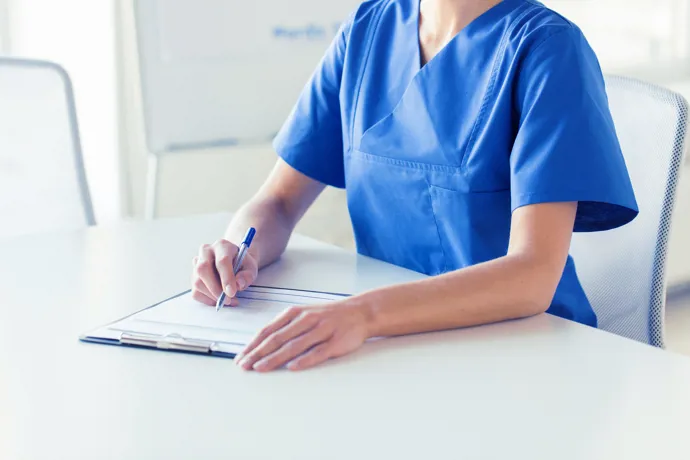 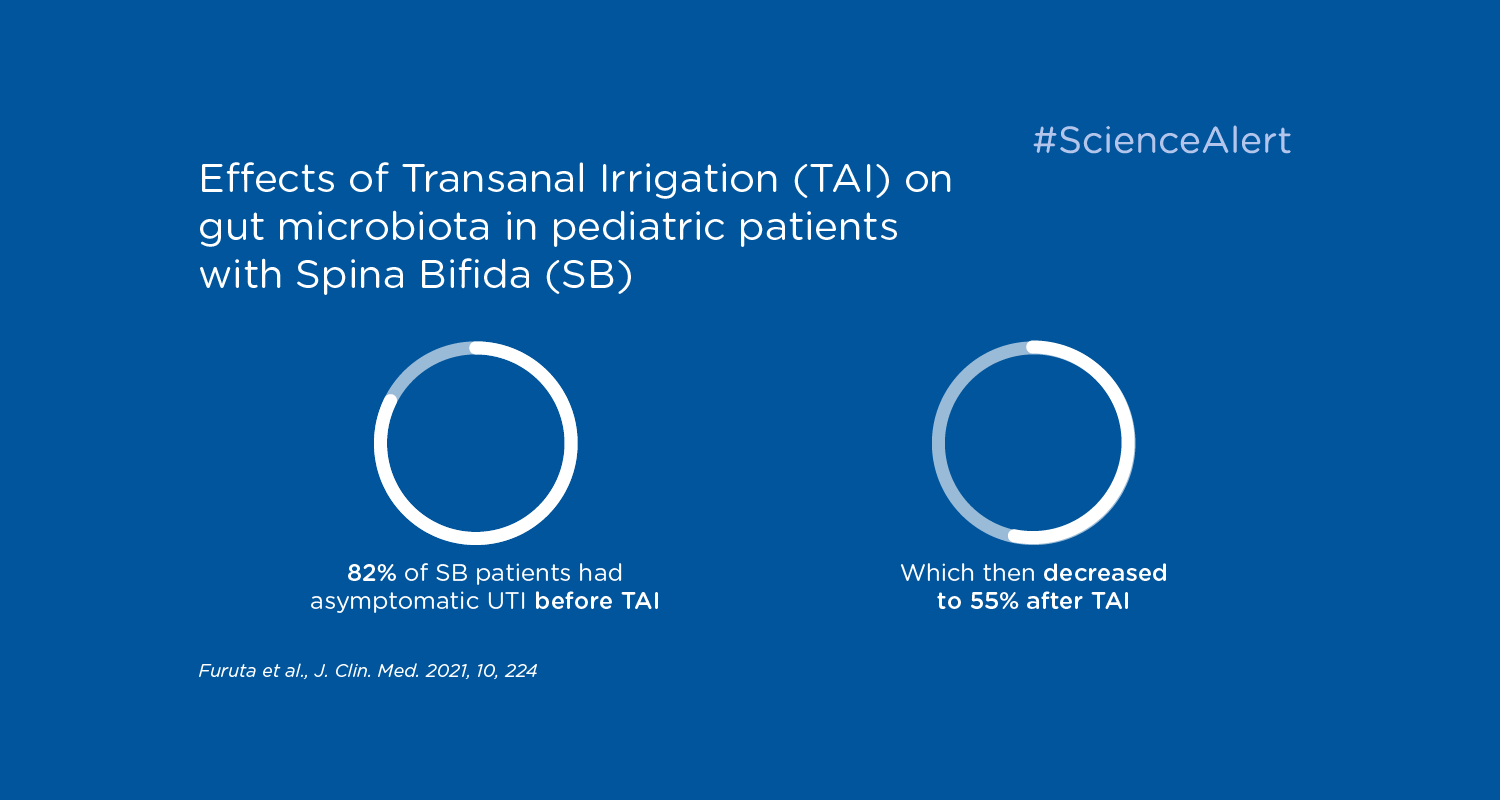 Kliniska studier har visat positiva effekter av transanal irrigering  för bättre tarmtömningsvanor vilket reducerar risken för UVI.
ARTICLE
ARTICLE
Effects of Transanal Irrigation on Gut Microbiota in Pediatric Patients with Spina Bifida 
Transanal irrigation influences gut microbiota in a way that could have a positive effect on the immune system, contributing to a reduction of urinary tract infections.
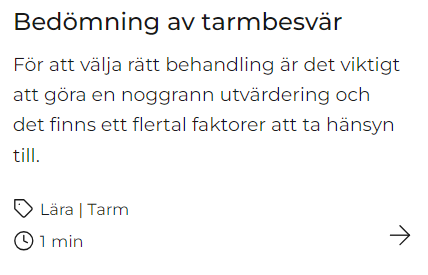 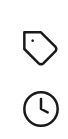 Explore | Bowel
5 min
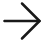 Läs mer
Läs mer
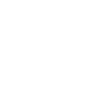 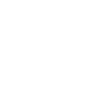 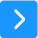 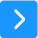 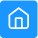 Assisterad RIK5.1 Assisterad RIK– faktorer som kan påverka
Ren /non touch teknik
Assistenters kunskapsnivå för att utföra RIK
Ha en individuell vårdplan för den enskilde patientens behov av RIK
Kateteriseringsfrekvens
Dokumentation
Var utförs RIK, sängen, toaletten?
EAUN IC guidelines 2024
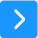 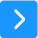 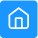 [Speaker Notes: För patienter som får hjälp med RIK i hemmiljö är ren/ non-touch-teknik att föredra mot steril metod, det är en säker och effektiv metod som inte ökar risken för UVI (EAUN IC guidelines 2024).

Att ha rätt kompetens är både viktigt och nödvändigt för den personal som ska ge stöd, service och omsorg till personer med funktionsnedsättning. Med rätt kompetens kan personalen bidra till insatser av god kvalitet. En viktig uppgift för arbetsgivare är att avgöra vilken kompetens som behövs i den verksamhet som de ansvarar för och att se till att det finns förutsättningar för kompetensutveckling.]
Assisted IC5.2 Assisterad RIK– faktorer att tänka på
Ansvarig sjuksköterska utbildar assistenter I RIK
Hur många assistenter är involverade I processen?
Säkerställ att alla assistenter har en tillräcklig kunskapsnivå för att utföra RIK
I vilken miljö utförs RIK?
RIK i säng: om möjligt höj huvudändan för bättre tömning eller använd en förlängningsslang eller uribag
Instruktionsfilmer
Utbildningsmaterial
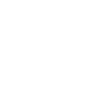 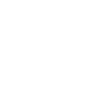 Till webbinariet
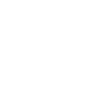 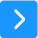 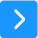 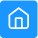 [Speaker Notes: Om individen är i behov av assisterad RIK är följande faktorer bra att tänka på;

Om det är många assistenter så är det viktigt att alla känner sig säkra på RIK och genomgått adekvat träning.
Frekvensen av RIK är extremt viktigt för att blåsan inte ska tänjas ut. Om RIK proceduren upplevs svår är det ne risk att den utförs mer sällan än nödvändigt. Detsamma gäller om inte scheman oriktlinjer är uppsatta eftersom individen själv inte känner när blåsan behöver tömmas. 
Att ha rätt kompetens är både viktigt och nödvändigt för den personal som ska ge stöd, service och omsorg till personer med funktionsnedsättning. Med rätt kompetens kan personalen bidra till insatser av god kvalitet. En viktig uppgift för arbetsgivare är att avgöra vilken kompetens som behövs i den verksamhet som de ansvarar för och att se till att det finns förutsättningar för kompetensutveckling. 

Titta också på teknikdelen och material från Wellspect utbildning]
6.1 Avancerad utredning
Röntgenundersökning eller ultraljud 
Cystoscopi
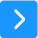 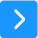 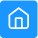 [Speaker Notes: Remiss till röntgen om frågeställningen är sten i urinvägarna, om återkommande UVI med stenbildande bakterier
Remiss till specialistklinik för att avgöra hur man ska gå vidare, tex cystoskopi eller urodynamik.]
Summering
Detta utbildningsmaterial är framtaget i samarbete med speciallister inom området. Materialet hjälper till att identifiera den optimala behandlingsvägen för UVI.

Använd CPD-ackrediterat utbildningsmaterial på Wellspects hemsida så kan du hålla dig uppdaterad och instruera nya kollegor, även patienter som självkateteriserar sig.

Det finns sätt att minska riskerna för att få UVI för RIK-användare – om du är medveten om dem.
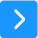 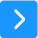 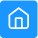 Wellspect tillhandahåller både produkter och utbildningsmaterial för att minska riskerna för UVIScanna QR koderna eller använd länkarna;
Wellspect Utbildning
LoFric katetrar för RIK
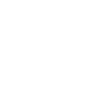 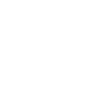 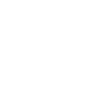 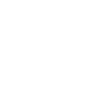 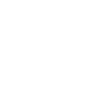 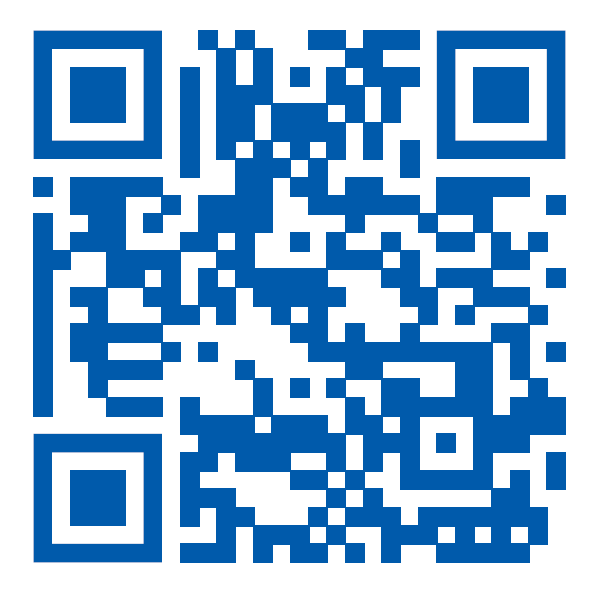 Hitta mer utbildnings-material
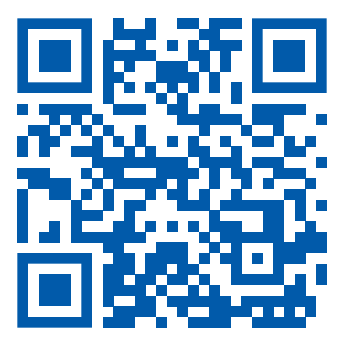 Läs mer och beställ prover
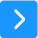 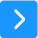 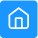 Detta material är framtaget i samarbete med:
Simone Bajardo, nurse, Hospital Negrar di Valpolicella, Italy
Birgitta Magnusson, urotherapist, Karlstad hospital, Sweden
Katarina Gunséus, urotherapist, Sunderby Hospital, Sweden
Lars Hjertzell, urotherapist, Karolinska University hospital, Sweden
Helén Hummer, urotherapist, Örebro University hospital, Sweden
Jessika Ågren, urotherapist, Sammariterhemmet, Sweden
Vicki Buitenhuis, head nurse, Gentofte hospital, Denmark
The Wellspect U.S. Clinicians who participated in the UTI tool review and feedback are: 
Lisa Beauchemin, Katherine Fernandez, Misty Lloyd, Colleen Rickard and Kelsi Smith.
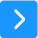 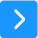 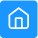 Referenser
Aggarwal et al, StatPearl, 2024: Recurrent Urinary Tract Infections - StatPearls - NCBI Bookshelf (nih.gov)
EAUN IC guidlines 2024: Urethral intermittent catheterisation in adults - Including urethral intermittent dilatation | European Association of Urology Nurses - EAUN (uroweb.org)
Furuta et al, 2021: Effects of Transanal Irrigation on Gut Microbiota in Pediatric Patients with Spina Bifida - PubMed (nih.gov)
https://www.wellspect.co.uk/education
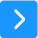 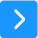 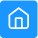